Муниципальное бюджетное общеобразовательное учреждение "Бродковская средняя общеобразовательная школа имени Героя Советского Союза Бориса Ивановича Конева"
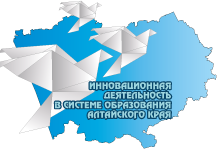 Система организации деятельности педагогических работников в рамках управления качеством образования в МБОУ «Бродковская СОШ»
Попова О.В., директор МБОУ «Бродковская СОШ»
«Качество системы образования не может быть выше качества работающих в ней учителей»    М. Барбер
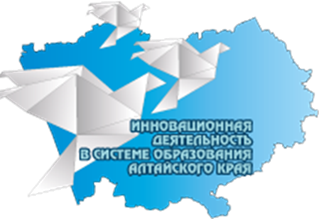 Проект РИП «Система организации деятельности педагогических работников в рамках управления качеством образования»
Цель проекта
повышение уровня владения педагогическими компетенциями через активизацию профессиональной деятельности учителя. Формирование коллектива высокопрофессиональных педагогов, способных решать общую педагогическую  задачу обучения и воспитания, обеспечивая высокое качество образования в соответствии с основными направлениями национального проекта РФ «Образование»
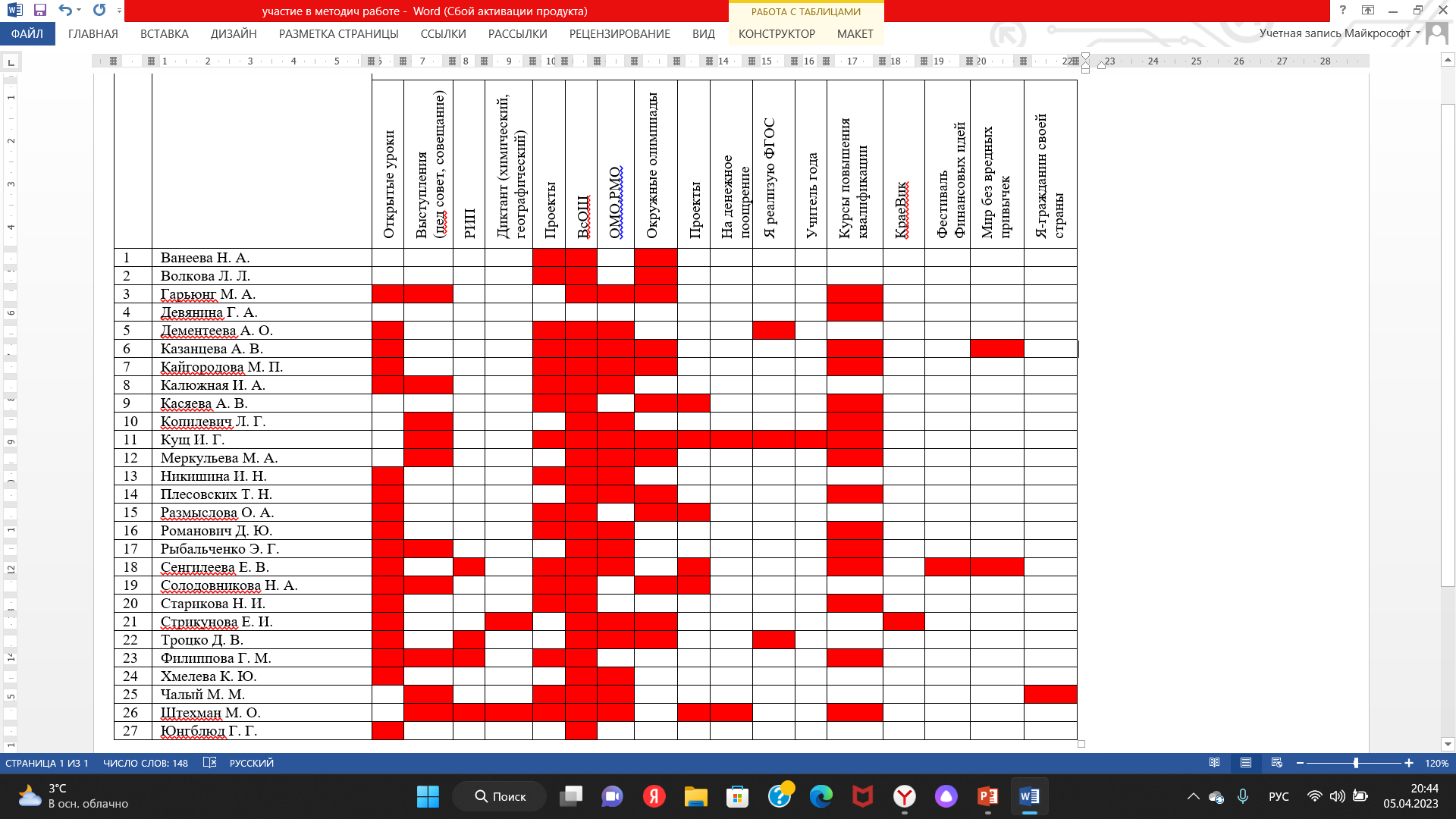 «Дефициты» профессионального развития педагога по результатам анализа листов оценки качества и результативности профессиональной деятельности
Карта профессионального развития педагога
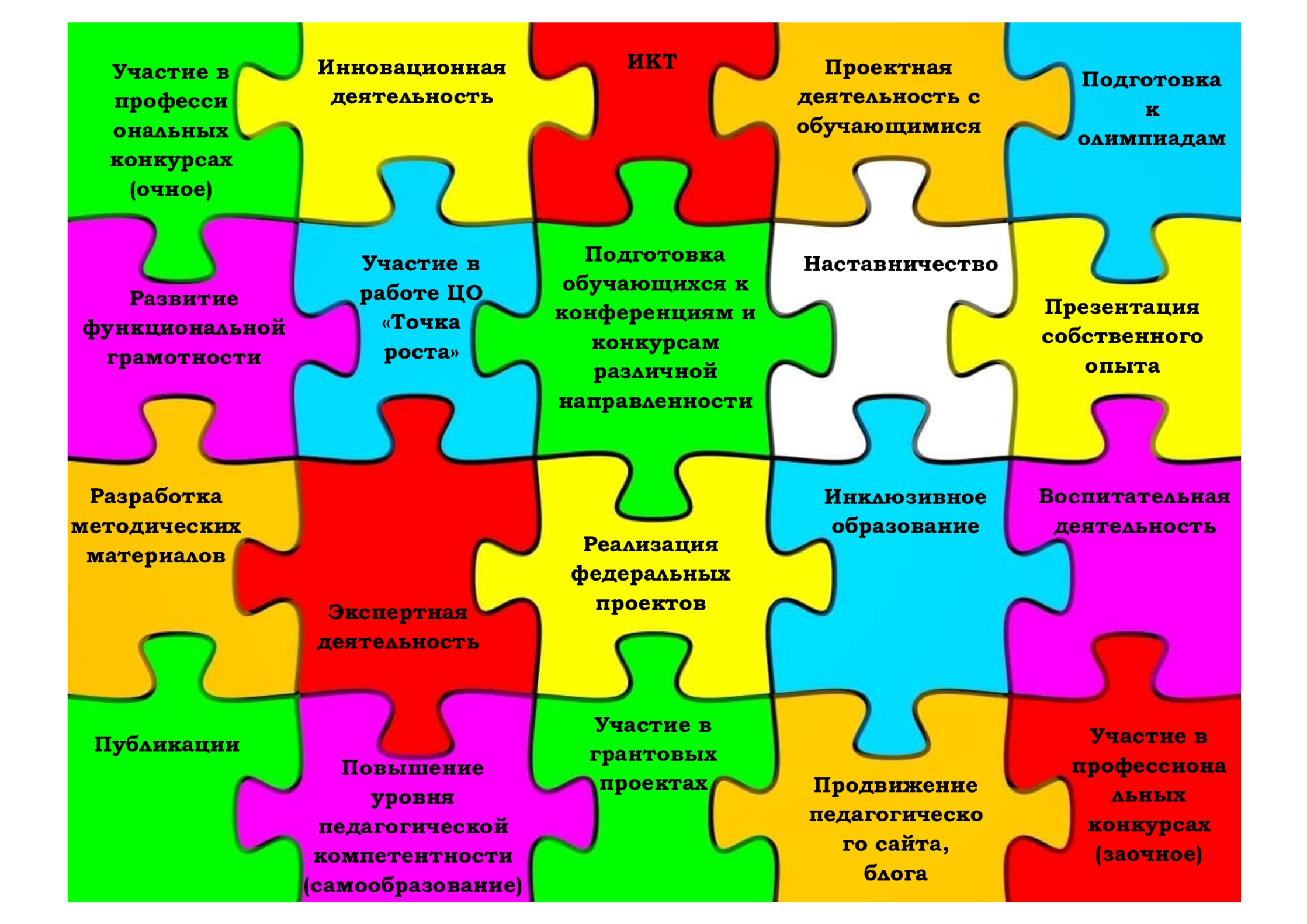 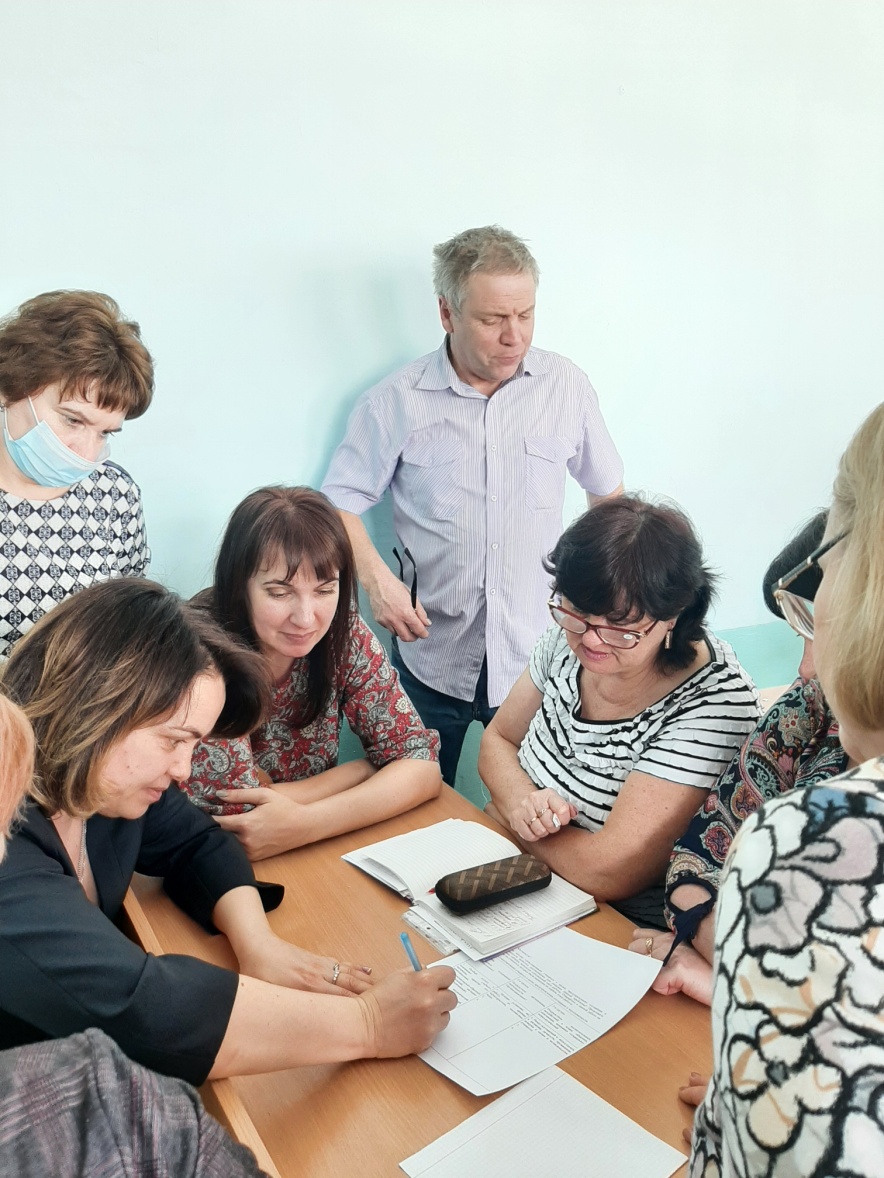 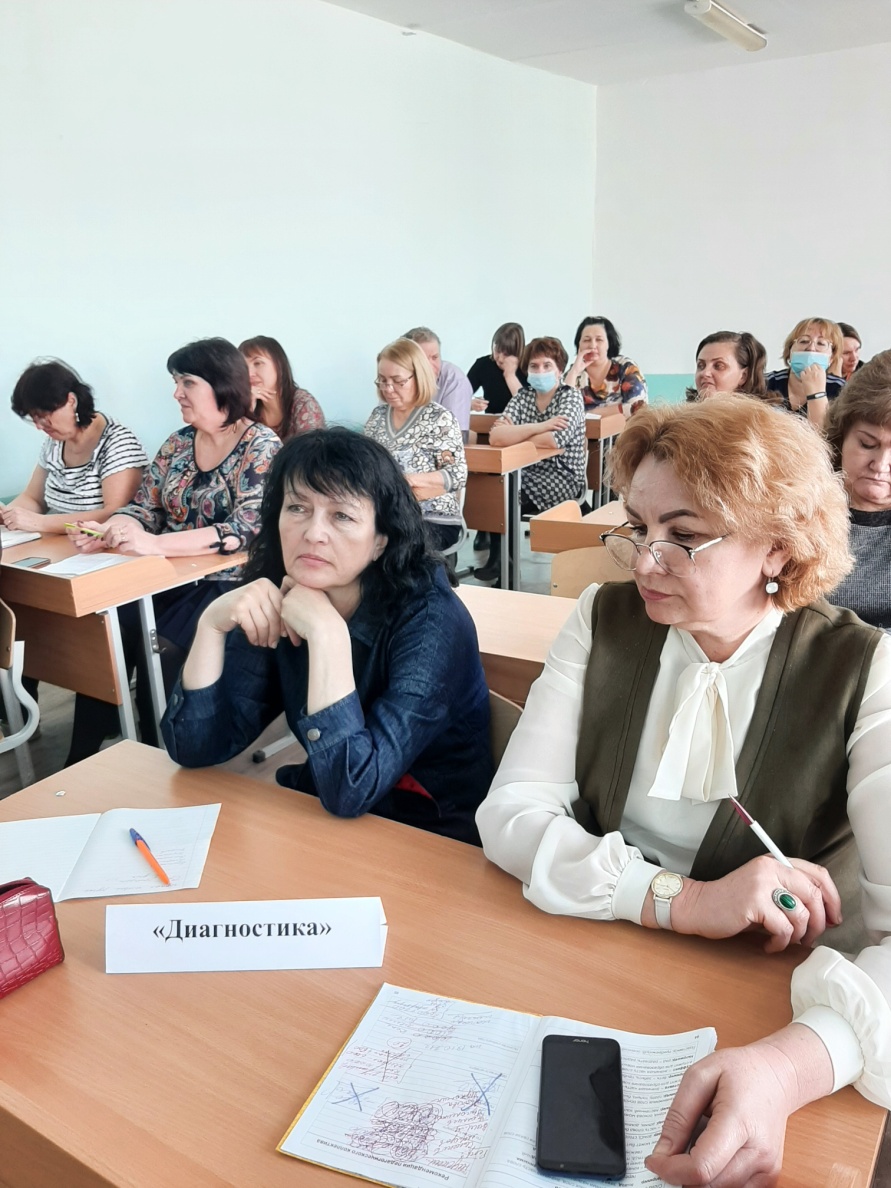 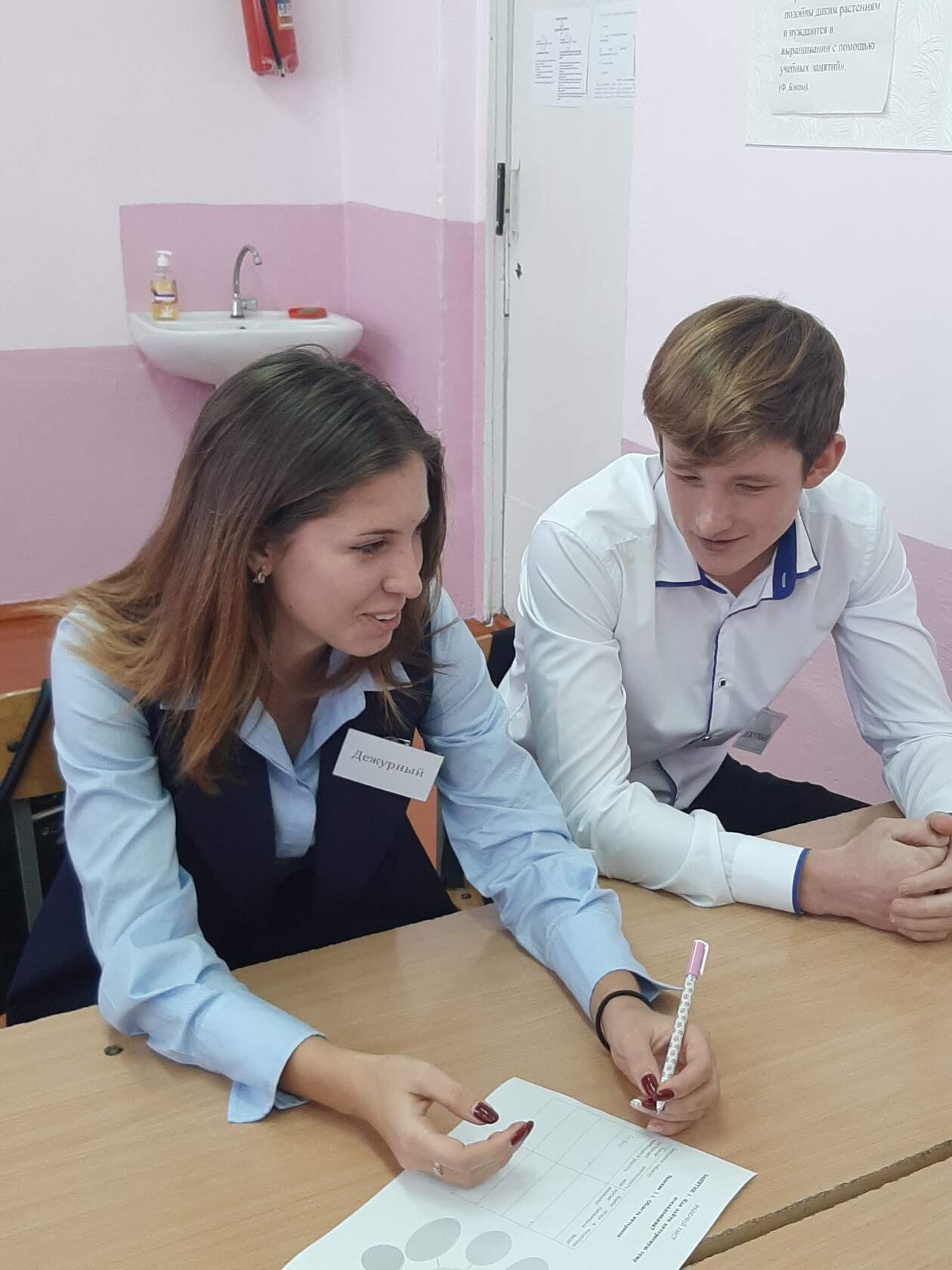 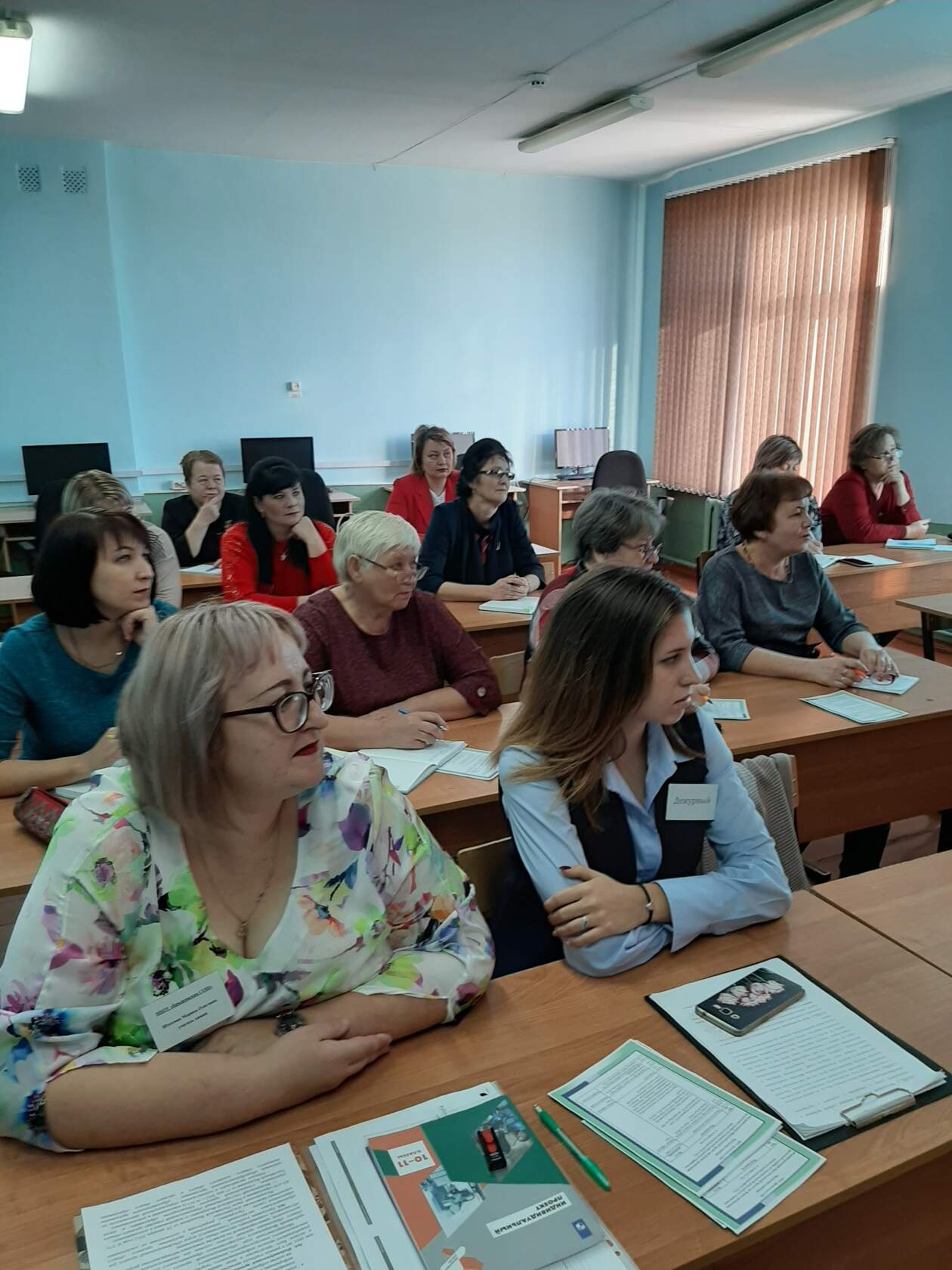 Вебинар на тему «Формирование и оценка функциональной грамотности обучающихся: опыт школ региона»
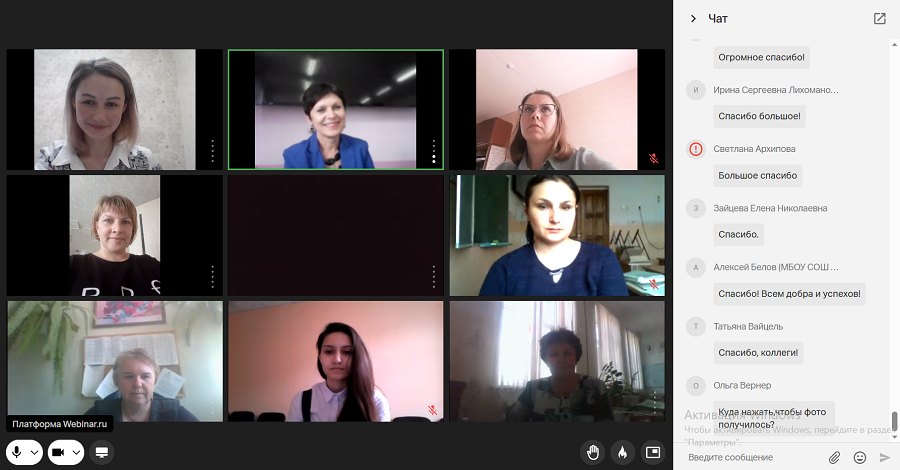 Стажёрская практика:Повышение качества образования как результат эффективной индивидуальной траектории развития педагога
РЕЗУЛЬТАТЫ
– Рост профессиональных компетенций педагогов, соответствующих современным требованиям ФГОС
– Осуществление перехода от периодического повышения квалификации педагогических кадров к их непрерывному профессиональному развитию
– Повышение количества педагогов с высшей и первой категорией: 
  44 % педагогов школы имеют  высшую  (36%)
  56% первую  квалификационные категории (52%)
  0 % соответствие или  без категории ( 12%)
– Повышение качества образования на 1-3 % за учебный год
–  Повышение конкурентоспособности школы (результативное участие педагогов в профессиональных конкурсах, в программах грантовой поддержки)
– Обобщение и распространение опыта работы по данному направлению среди общеобразовательных организаций региона.
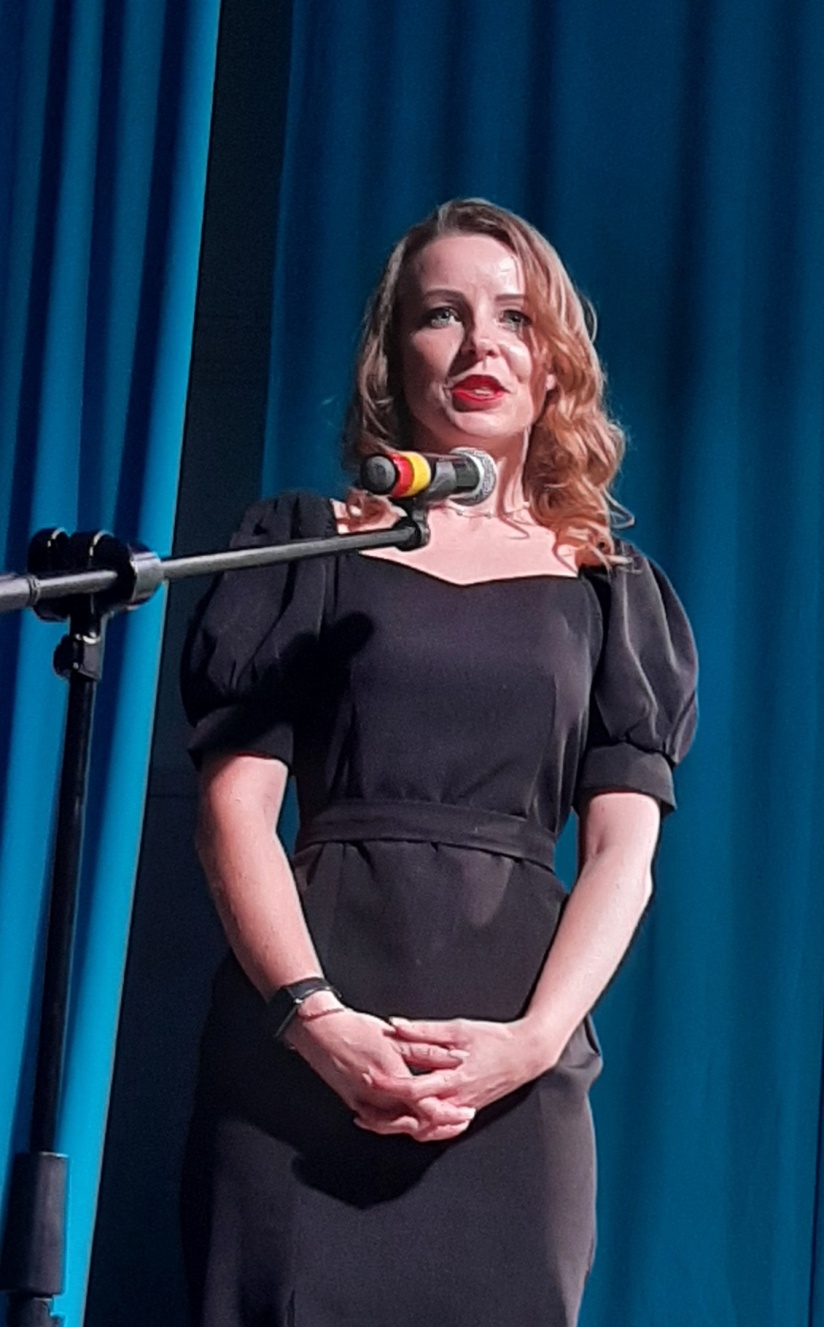